らっきょう
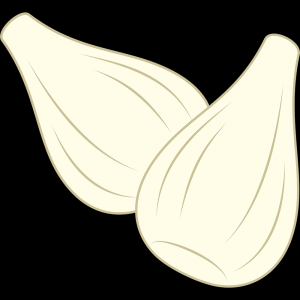 らっきょうの効能
・がん予防・抑制効果
・疲労回復効果
・腸内環境を整える
・生活習慣病の予防、改善効果
・血流改善
・コレステロール値を下げる
・風邪の症状を緩和する
・食欲増進
・夏バテ
・腹痛
・不眠
らっきょうは、ねぎ属の多年草、野菜です。
別名「おおにら」「さとにら」とも呼ばれます。
らっきょうの旬
らっきょうの旬の時期は５月～６月で、晩春～初夏の間です。
らっきょうの栄養成分
主に酸化アリル、ビタミンＢ１、フルクタンなどが含まれています。
酸化アリルには坑酸化作用、活性酸素を除去する働きがあります。
他にも体を温めて発汗させる、殺菌作用もあります。
ビタミンＢ１には疲労物質を分解する働きがあり、疲れに効きます。
フルクタンとは食物繊維で、ビフィズス菌の餌になります。
家庭における保存方法
らっきょうは成長が早く、すぐに芽が伸びてきてしまいます。買ってきたらなるべく早く甘酢漬けや醤油漬けなどにすることが
一番ですが、生のまま食べるように保存したい場合は、乾燥しないようにポリ袋などにいれて、冷蔵庫の野菜室にいれておきます。泥付きのものはすぐ芽が出てしまうため、旬の時期になるとらっきょうの酢漬け用の材料が並びだすので、買ったその日のうちに水洗いをして、酢漬けして保存するのが、らっきょうを長持ちさせる方法といわれています。